The PARABLE OF THE SOWER
Sunday 22nd June
Luke 8 v 1-18
After this, Jesus travelled about from one town and village to another, proclaiming the good news of the kingdom of God. The Twelve were with him, 2 and also some women who had been cured of evil spirits and diseases: Mary (called Magdalene) from whom seven demons had come out; 3 Joanna the wife of Chuza, the manager of Herod’s household; Susanna; and many others. These women were helping to support them out of their own means.
4 While a large crowd was gathering and people were coming to Jesus from town after town, he told this parable: 5 “A farmer went out to sow his seed. As he was scattering the seed, some fell along the path; it was trampled on, and the birds ate it up. 6 Some fell on rocky ground, and when it came up, the plants withered because they had no moisture. 7 Other seed fell among thorns, which grew up with it and choked the plants. 8 Still other seed fell on good soil. It came up and yielded a crop, a hundred times more than was sown.”
Luke 8 v 1-18
When he said this, he called out, “Whoever has ears to hear, let them hear.”
9 His disciples asked him what this parable meant. 10 He said, “The knowledge of the secrets of the kingdom of God has been given to you, but to others I speak in parables, so that,
“‘though seeing, they may not see;    though hearing, they may not understand.’[a]
11 “This is the meaning of the parable: The seed is the word of God. 12 Those along the path are the ones who hear, and then the devil comes and takes away the word from their hearts, so that they may not believe and be saved. 13 Those on the rocky ground are the ones who receive the word with joy when they hear it, but they have no root. They believe for a while, but in the time of testing they fall away. 14 The seed that fell among thorns stands for those who hear, but as they go on their way they are choked by life’s worries, riches and pleasures, and they do not mature. 15 But the seed on good soil stands for those with a noble and good heart, who hear the word, retain it, and by persevering produce a crop.
Luke 8 v 1-18
A Lamp on a Stand
16 “No one lights a lamp and hides it in a clay jar or puts it under a bed. Instead, they put it on a stand, so that those who come in can see the light. 17 For there is nothing hidden that will not be disclosed, and nothing concealed that will not be known or brought out into the open. 18 Therefore consider carefully how you listen. Whoever has will be given more; whoever does not have, even what they think they have will be taken from them.”
Am I listening?
V 1 :  After this, Jesus travelled about from one town and village to another, proclaiming the good news of the kingdom of God.

V 8  When he said this, he called out, “Whoever has ears to hear, let them hear.”

v 18  Therefore consider carefully how you listen.
Jesus’ challenge to the unlistening  v 10
V 10 Though seeing they may not see, though hearing they may not understand 


This does not express a desire that some would not understand,  but simply states the sad truth that those who are not willing to receive Jesus’ message will find the truth hidden from them.


There are none so deaf as those who do not want to hear.
A seed fully distributed

A seed fully producing

A seed fully retained?
A seed fully distributed
The seed is sown everywhere…

God the Sower does not discriminate between where or to who his word is sown  - God’s heart is always missional.
A seed fully distributed

A seed fully producing

A seed fully retained?
A seed fully producing
V8 It came up and yielded a crop  a hundred times more than was sown

2 Sam 22 v 31 “ You are my lamp O Lord.. The Lord turns my darkness into light… As for God his way is perfect, the word of the LORD Is flawless

Hebrews 4 v 12 For the word of the God is living and active – sharper than any two edged sword

James 1 v 25 Man may look into the perfect law that brings freedom
A seed fully distributed

A seed fully producing

A seed fully retained?
A seed fully distributed

A seed fully producing
The seed on the path
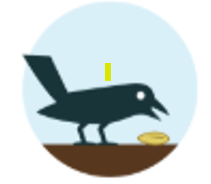 Hearing but not listening /understanding

 In them is fulfilled the prophecy of Isaiah:
“ ‘You will be ever hearing but never understanding;. you will  be ever seeing but never perceiving.
For this people’s heart has become calloused; they hardly hear with their ears, and they have closed their eyes.
Otherwise they might see with their eyes, hear with their ears, understand with their hearts
and turn, and I would heal them  
Matthew 13 v 14/ Isaiah 6 v 6-10
The Seed on rocky ground
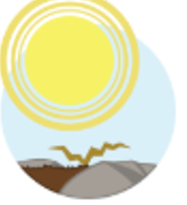 “Those on the rock are the ones who receive the word with joy when they hear it , but they have no root. They believe for a while but in the time of testing they fall away”
Matthew 8 v 13

Never doubt in the dark, what God told you in the light
The seed amongst thorns
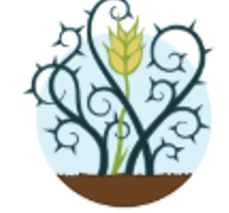 “Stands for those who hear , but as they go on their way, they are choked by life’s worries, riches, and pleasures and they do not mature”

"Do not be anxious about anything, but in every situation, by prayer and petition, with thanksgiving, present your requests to God. And the peace of God, which transcends all understanding, will guard your hearts and your minds in Christ Jesus.“
Phil 4 v 7
The seed on good soil
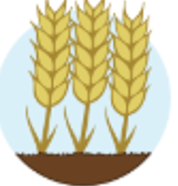 “Stands for those with a noble and good heart, who hear the word, retain it and by persevering produce a crop”
Do not merely listen to the word and so deceive yourselves. Do what it says. Anyone who listens to the word but does not do what it says is like someone who looks at his face in a mirror and, after looking at himself, goes away and immediately forgets what he looks like.  But whoever looks intently into the perfect law that gives freedom and continues in it—not forgetting what they have heard but doing it—they will be blessed in what they do.                                         James 1  v 22-25
A seed fully distributed

A seed fully producing

A seed fully retained?
A seed fully retained…
Daily Bible Notes
Living with Luke in June and July
STIL – our next meeting Sunday 29th June
Internationals WHATSAPP – speak to Roger
www.twosistersandacupoftea
SMALLGROUPS!!
John 6 v 68/69
68 Simon Peter answered him, “Lord, to whom shall we go? 
You have the words of eternal life.
 69 We have come to believe and to know that you are the Holy One of God.”
The word of God freely sown and available to us

The word of God that is powerful and life producing

The word of God we are ready and eager to listen to…..